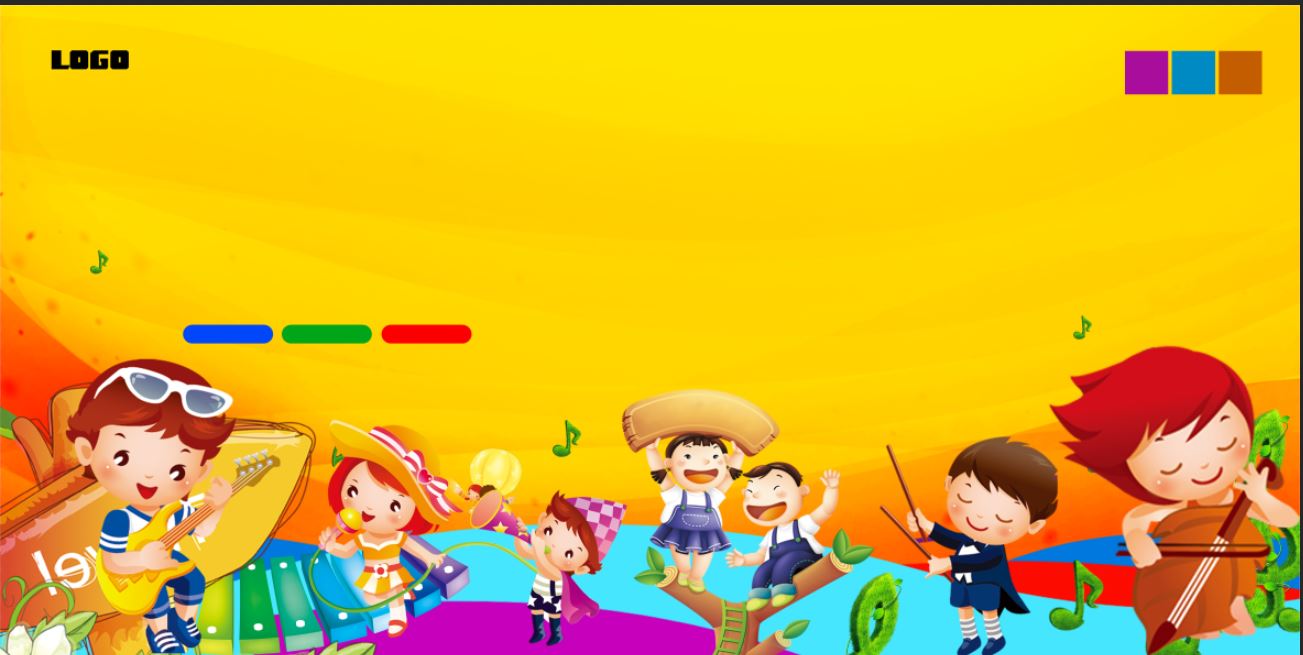 Chào mừng các thầy cô về dự giờ
Môn TOÁN
Lớp 5
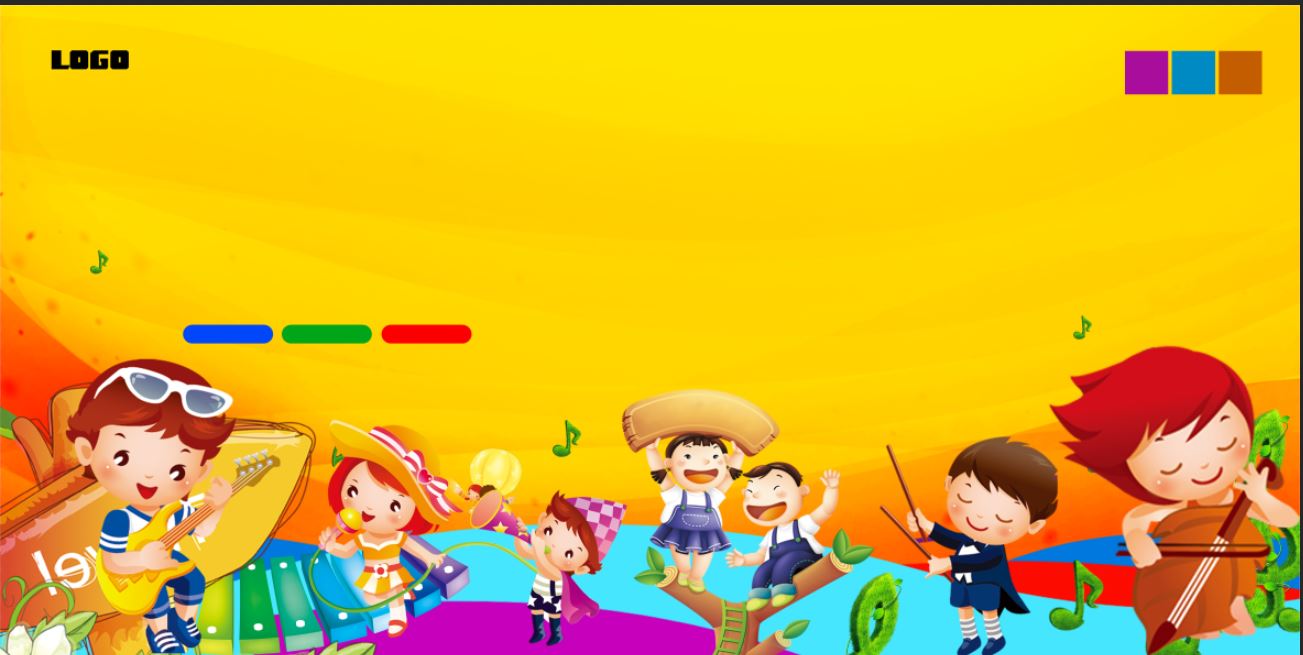 Kiểm tra bài cũ
1) Muốn tính chu vi hình tròn ta làm thế nào?
    Viết công thức tính chu vi hình tròn.
Muốn tính chu vi hình tròn ta lấy đường kính nhân với số 3,14 hoặc lấy hai lần bán kính nhân với số 3,14
C = d x 3,14
(C là chu vi hình tròn, d là đường kính hình tròn).
C = r x 2 x 3,14
(C là chu vi, r là bán kính hình tròn).
Hoặc:
Kiểm tra bài cũ
2) Một hình tròn có đường kính 3,5 cm. Tính chu vi hình tròn đó.
Chu vi hình tròn đó là:
3,5 x 3,14 = 10,99 (cm)
Đáp số: 10,99 cm
Toán
Luyện tập
Bài 1: Tính chu vi hình tròn có bán kính r:
a) r = 9m
b) r = 4,4dm
C = r x 2 x 3,14
Toán
Luyện tập
Bài 1: Tính chu vi hình tròn có bán kính r:
b) r = 4,4dm
C = r x 2 x 3,14
Chu vi hình tròn là: 
     4,4 x 2 x 3,14 = 27,632(dm)
c) r = 2    cm
Chu vi hình tròn là:
      2,5 x 2 x 3,14 = 15,7(cm)
Toán
Luyện tập
Bài 2: a) Tính đường kính hình tròn có chu vi C = 15,7m
           b) Tính bán kính hình tròn có chu vi C = 18,84dm
Thảo luận nhóm
* Tìm công thức tính đường kính hình tròn, bán kính hình tròn khi biết chu vi.
Toán
Luyện tập
Bài 2:
Tính đường kính hình tròn có chu vi C = 15,7m
C = d x 3,14
d = C : 3,14
Đường kính của hình tròn đó là:
             15,7 : 3,14 = 5 (m)
r = d : 2
C = r x 2 x 3,14
r = C : (2 x 3,14)
r = C : 2 : 3,1 4
b) Tính bán kính hình tròn có chu vi C = 18,84dm
r = C : 314 : 2
Bán kính của hình tròn đó là:
         18,84 : 2 : 3,14 = 3 (dm)
Luyện tập
Toán:
Bài 3:  Đường kính của một bánh xe đạp là 0,65m.
a) Tính chu vi của bánh xe đó.
b) Người đi xe đạp sẽ đi được bao nhiêu mét nếu bánh xe lăn trên mặt đất được 10 vòng, được 100 vòng?
Bài giải:
Tóm tắt:
d = 0,65m
a, C = …m?
b, 10 vòng = …m?
   100 vòng = …m?
a) Chu vi của bánh xe đạp là:
0,65 x 3,14 = 2,041(m)
b) Quãng đường xe đạp đi được khi bánh xe lăn trên mặt đất 10 vòng là:
2,041 x 10 = 20,41 ( m )
Quảng đường xe đạp đi được khi bánh xe lăn trên mặt đất 100 vòng là:
2,041 x 100 = 204,1 (m )
                          Đáp số: a) 2,041 m
                                                           b) 20,41 m; 204,1 m
Bài 4: Khoanh vào chữ đặt trước câu trả lời đúng:
Cho nửa hình tròn H (xem hình vẽ). Chu vi hình H là:
   A. 18,84cm
   B. 9,42cm
   C. 24,84cm
   D. 15,42cm
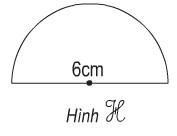 D
Toán
Luyện tập
Trò chơi:
Ai đúng, ai nhanh
* Chọn ý đúng nhất cho các câu sau:
1) Chu vi hình tròn bằng:
A. Đường kính nhân với số 3,14
B.  Bán kính nhân với số 3,14
C.  Bán kính nhân 2 rồi nhân với số 3,14
D. Cả A và C đều đúng
Toán
Luyện tập
Trò chơi:
Ai đúng, ai nhanh
* Chọn ý đúng nhất cho các câu sau:
2) Bán kính hình tròn bằng:
A. Chu vi chia cho số 3,14
B. Chu vi chia cho số 3,14 rồi chia cho 2
C. Chu vi chia cho 2 rồi chia cho số 3,14
D. Chu vi chia cho tích của số 3,14 và 2
E. Cả B, C, D đều đúng